Using Daily 3 To Motivate Math Learning
A Teacher In Action Project by:
Pamela Williams, Darlene Pitts, Trudy Power and Paul Monk
Our School
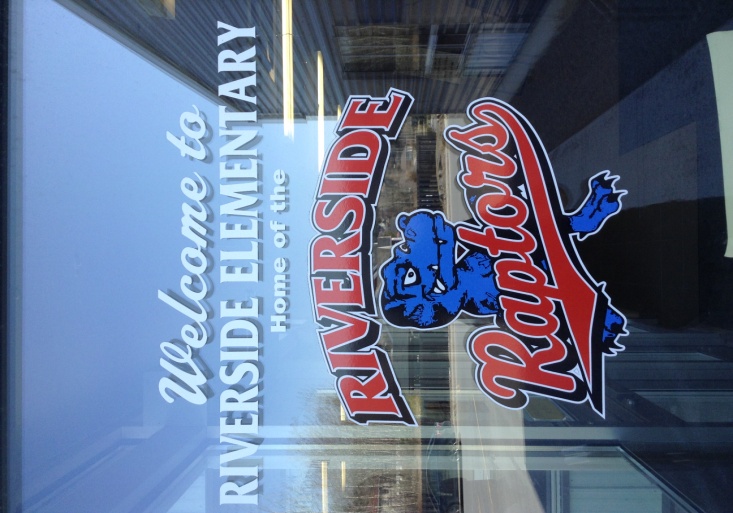 Our School:
Riverside Elementary is a K-6 school  comprised of over 700 students from Clarenville and surrounding communities
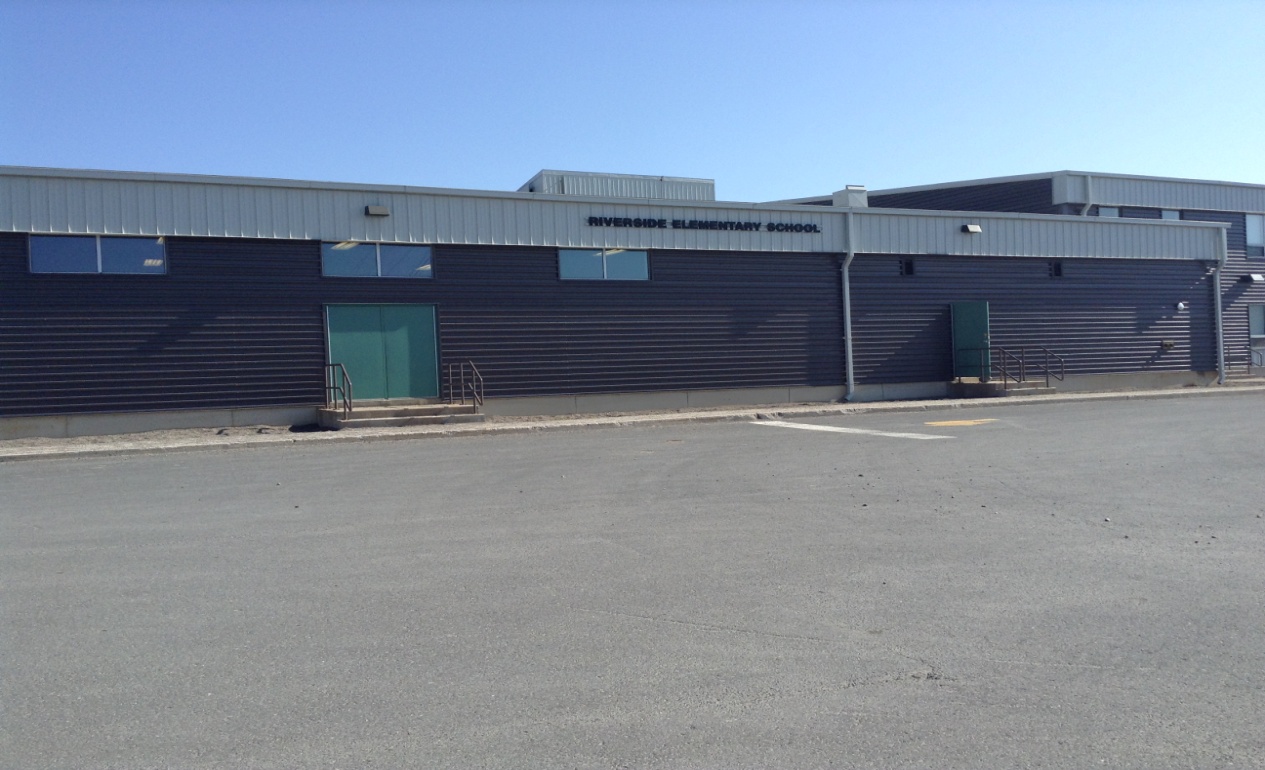 Focus Area
Focus Area:
Using Daily 3 to motivate Math Learning
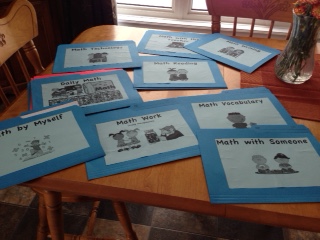 Focus Area:
As a team we expressed a common concern with our math class; our students were not motivated!!
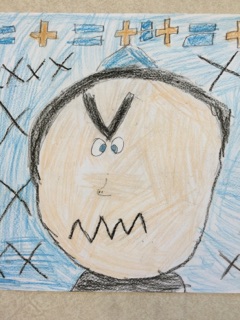 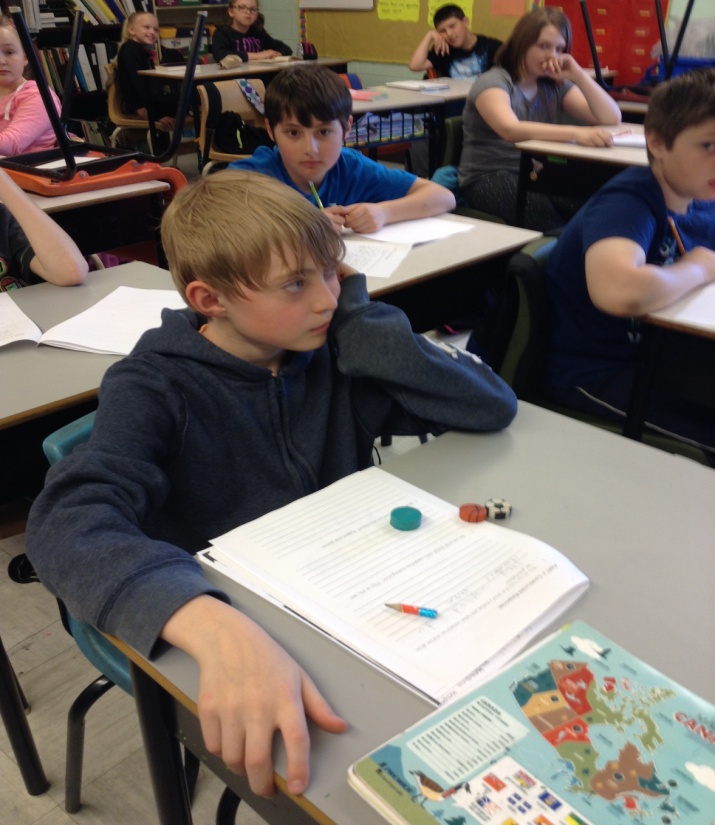 Research Questions
Research Questions:
Teacher Question- How will Math Daily 3 affect the way I teach math?
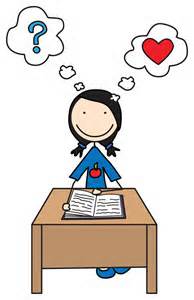 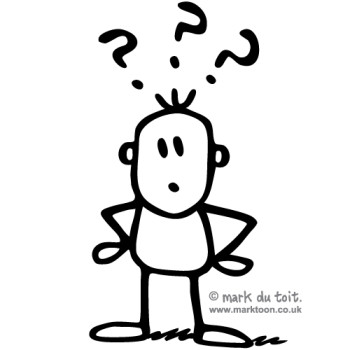 Research Questions:
Student Questions- What is my role in supporting Math Daily 3? Will Math Daily 3 affect how I teach in general? What will Math Daily 3 look like in my classroom?
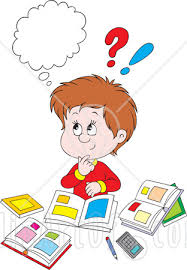 Research Questions:
How will using Math Daily 3 motivate student learning and therefore enhance student learning?
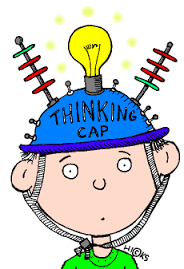 Planning
Planning:
A one day institute was held in the Fall at MUN for TIA participants
Literature that guided our practice:

The Reflective Educator’s Guide to Classroom Research (Third Edition) Nancy Fictman Dana, Diane Yendol-Hoppey
The Daily 5, Fostering Literacy Independence In The Elementary Grades (Second Edition) Gail Boushey & Joan Moser
Teaching Student-Centered Mathematics John A. Van de Walle, LouAnn H. Lovin
Planning:
Regular meetings were held throughout the duration of our project with Mr. Tom Walsh
The Teachers in Action participants met several times to collaborate on ideas, plan lessons and activities, and gather materials
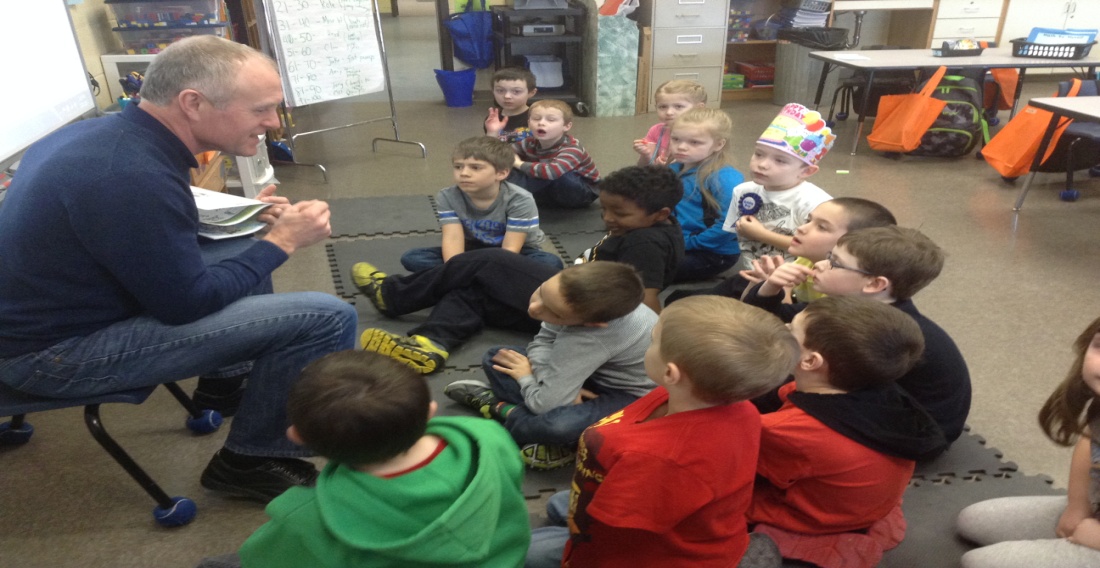 Implementation
Implementation:
Surveys were created and administered to substantiate our initial impressions of students’ attitudes
Information gathered enabled us to apply the Daily 3 philosophy to our Math classes
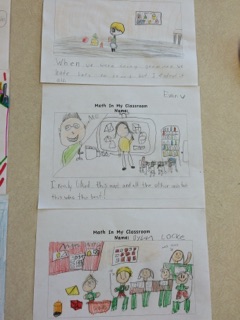 Implementation:
Our Math outcomes were analyzed to plan our Daily 3 math activities

Not only were our kids involved and engaged in a variety of activities but students were also assessed in a variety of ways

Validity and Reliability were kept in mind and so we used a variety of methods: surveys, interviews, work samples, videos, and photographs
Daily 3 Activities
Grade 1
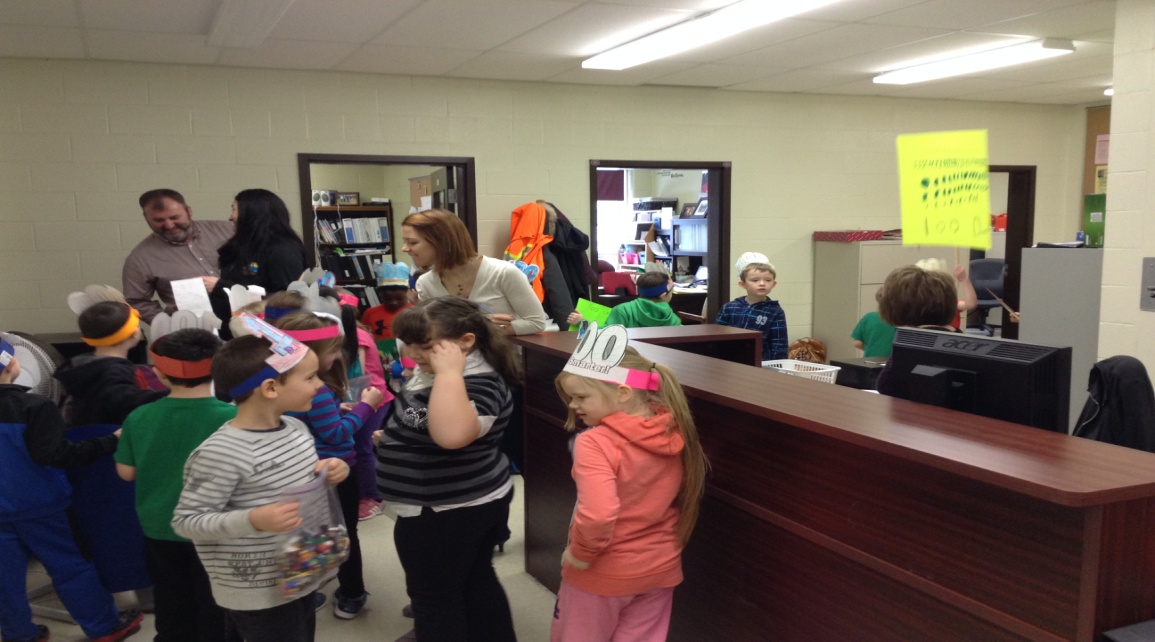 Count to 100
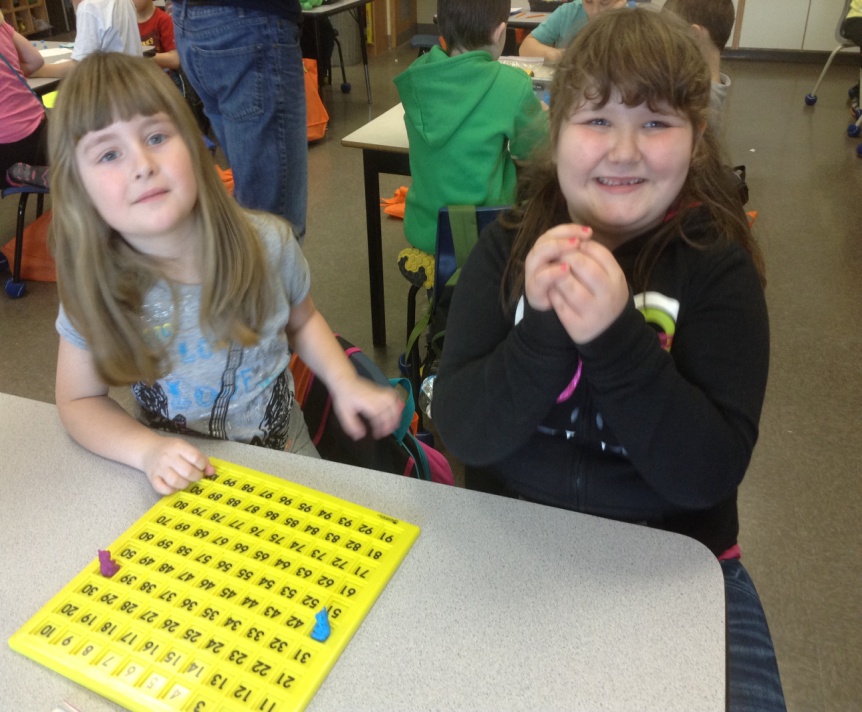 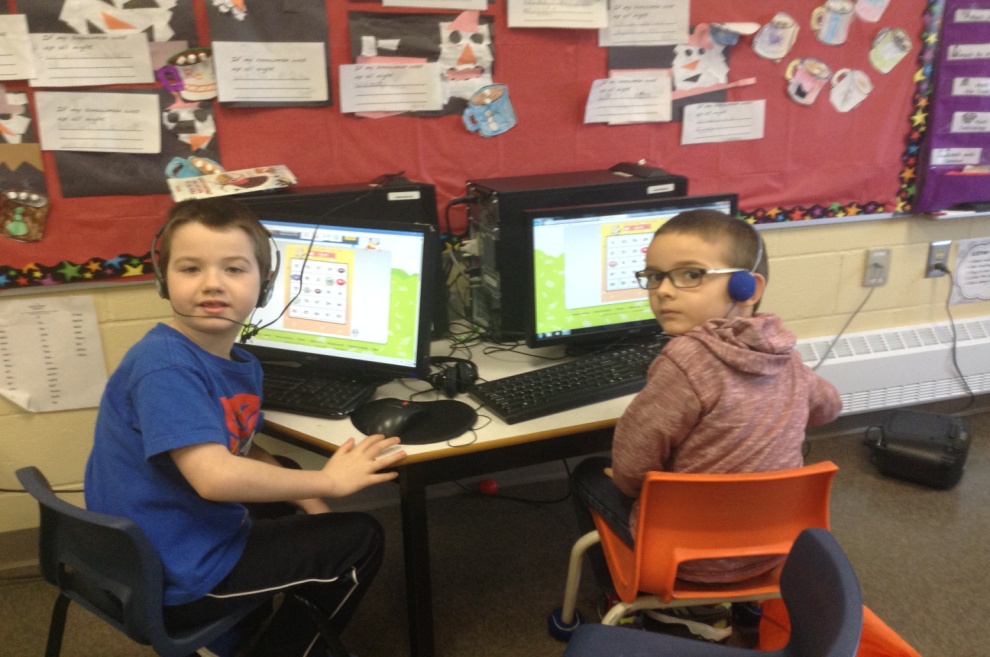 Grade 3
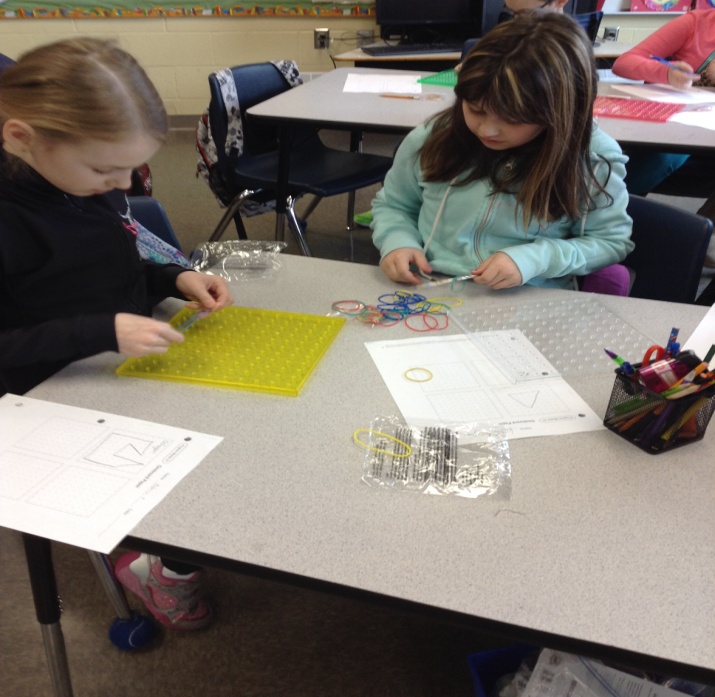 Geometry
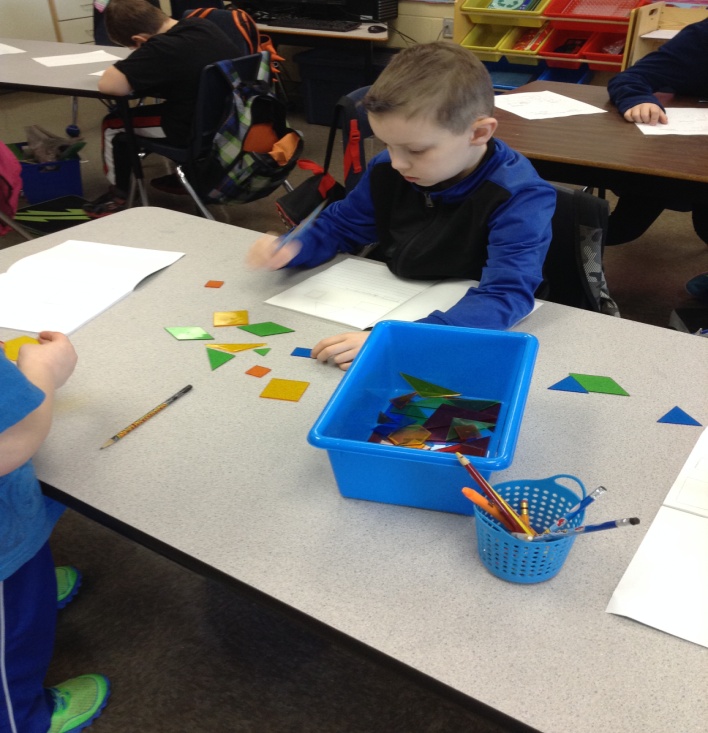 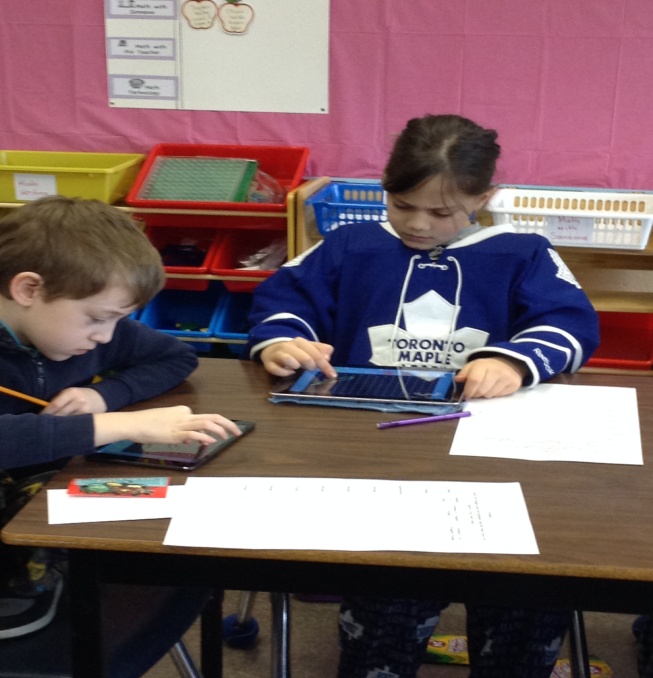 Grades 4 and 5
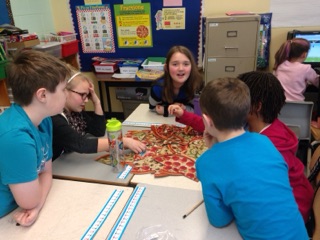 Fractions
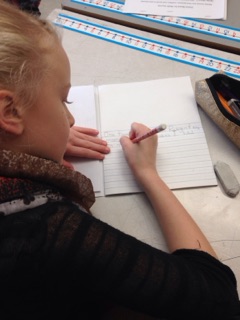 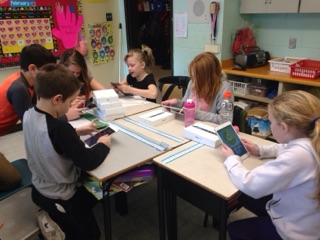 Teacher Findings
Teacher Findings:
Student enthusiasm increased due to hands on activities
Comments were made on a daily basis such as “ When are we having  Math?”
     “ Can we do Math instead?”
     “ Can we have Math on the IPAD?”
     “ Can we play that game again?”
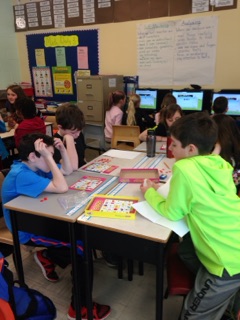 Implementation of Project
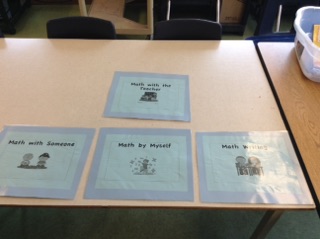 Organization of Stations
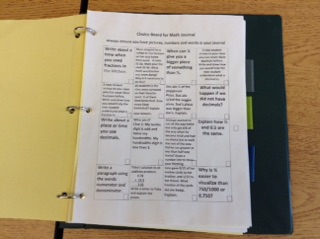 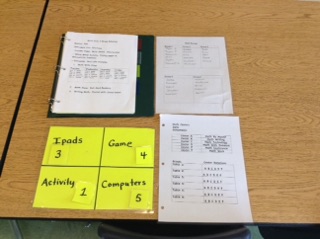 Implementation of Project
Student Groupings:
Different groupings were used depending on the teacher/task
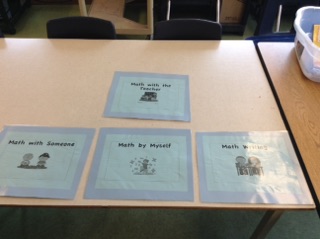 Our Structure:
Mini Lesson
Teacher instruction, read aloud, video, demonstration, computer game
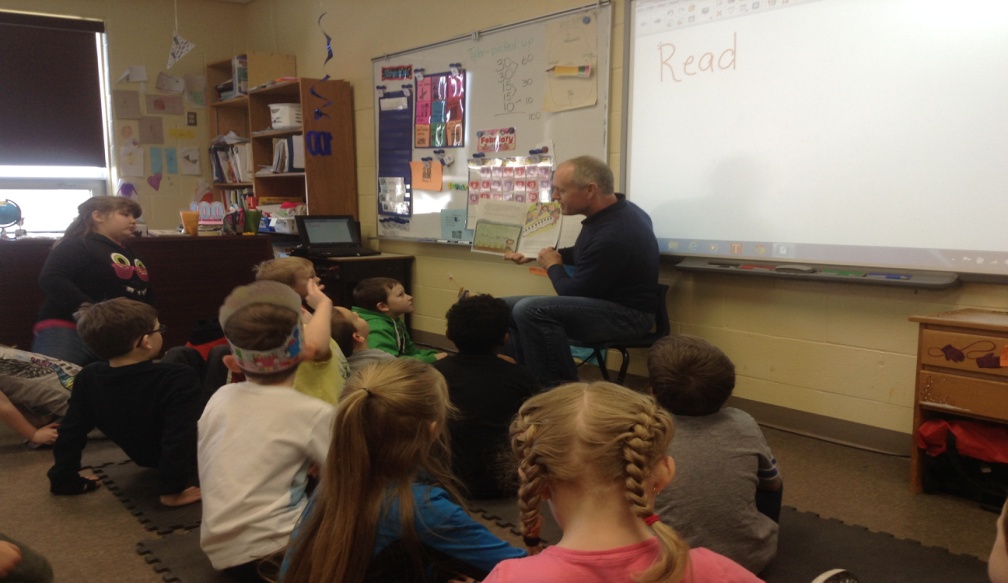 Our Structure:
Math with Teacher: small group being instructed on their level(s) while others were engaged in Daily 3
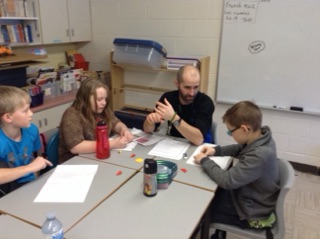 Our Structure:
Pictures of different activities
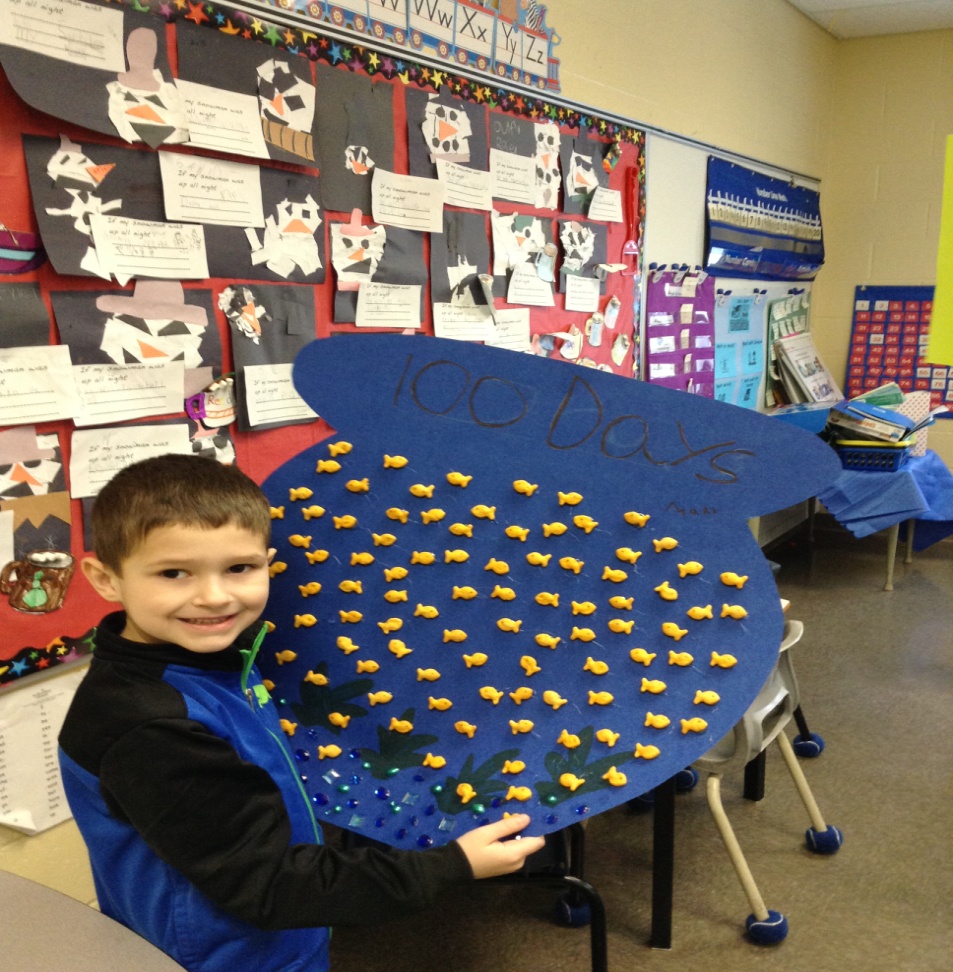 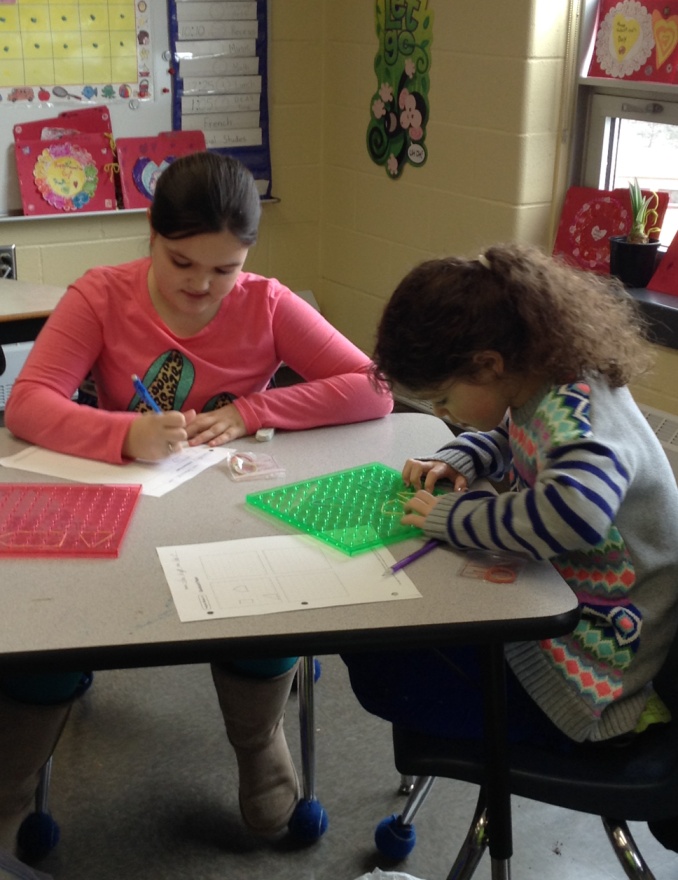 Our Structure:
Check in/ Exit Card at end of Math class
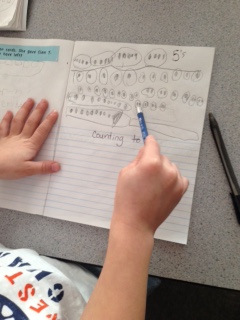 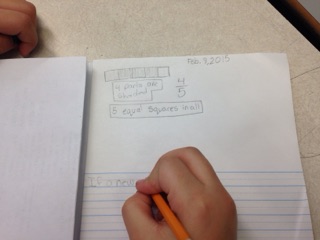 Daily 3:
Math Writing: Math journals whereby a choice board was given with a variety of writing topics at different levels
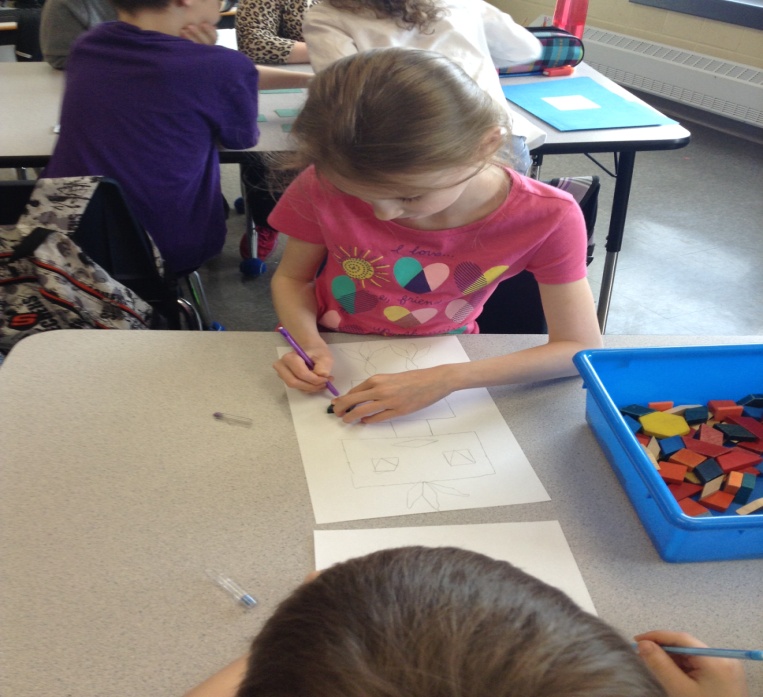 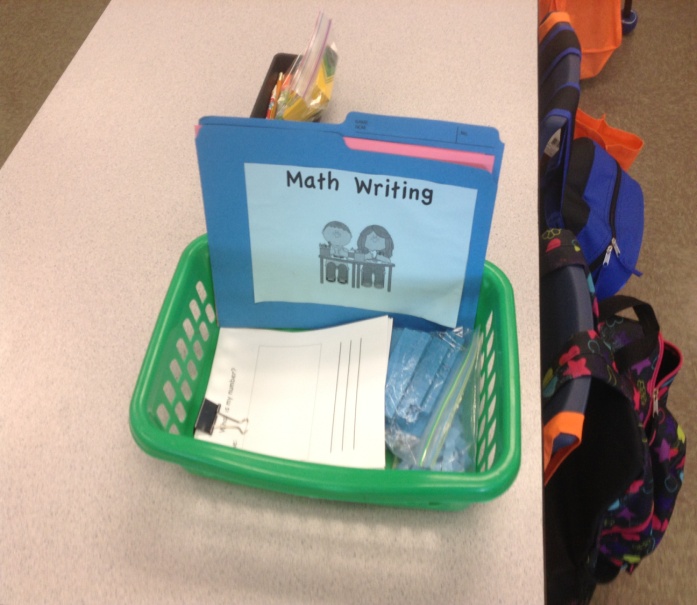 Daily 3:
Math by Myself- independent practice
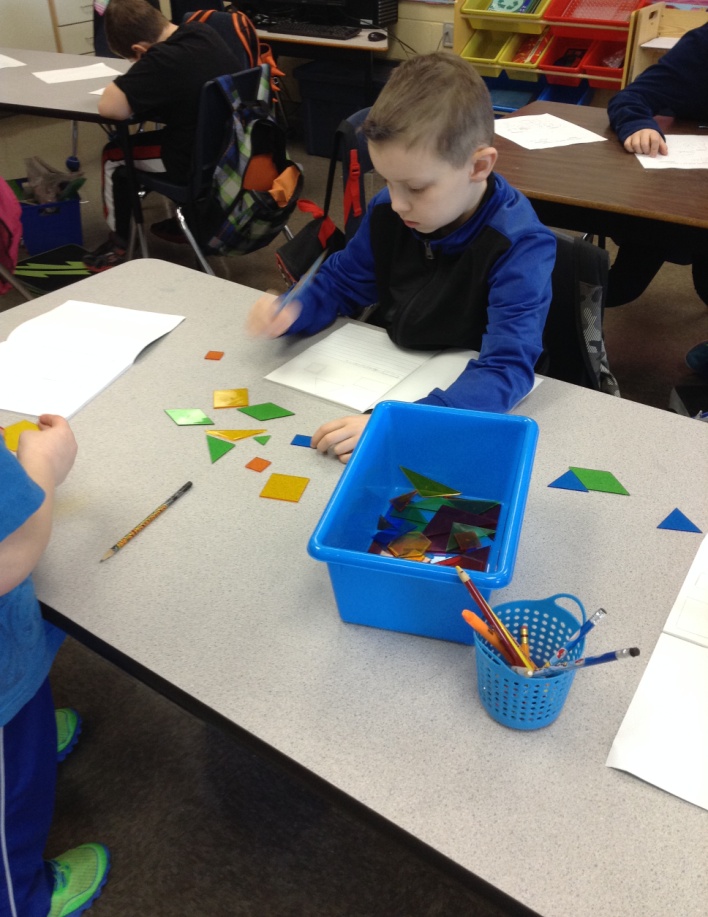 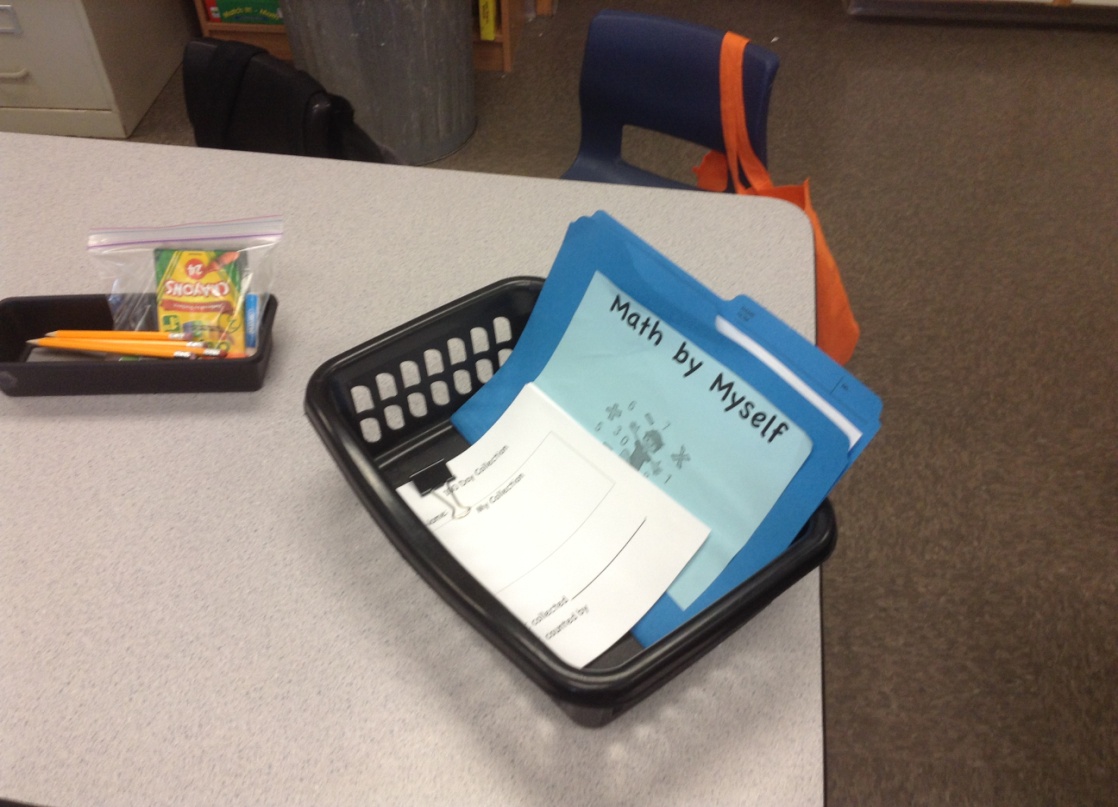 Daily 3:
Math with Someone- games, matching, computers, IPads, problem-solving tasks
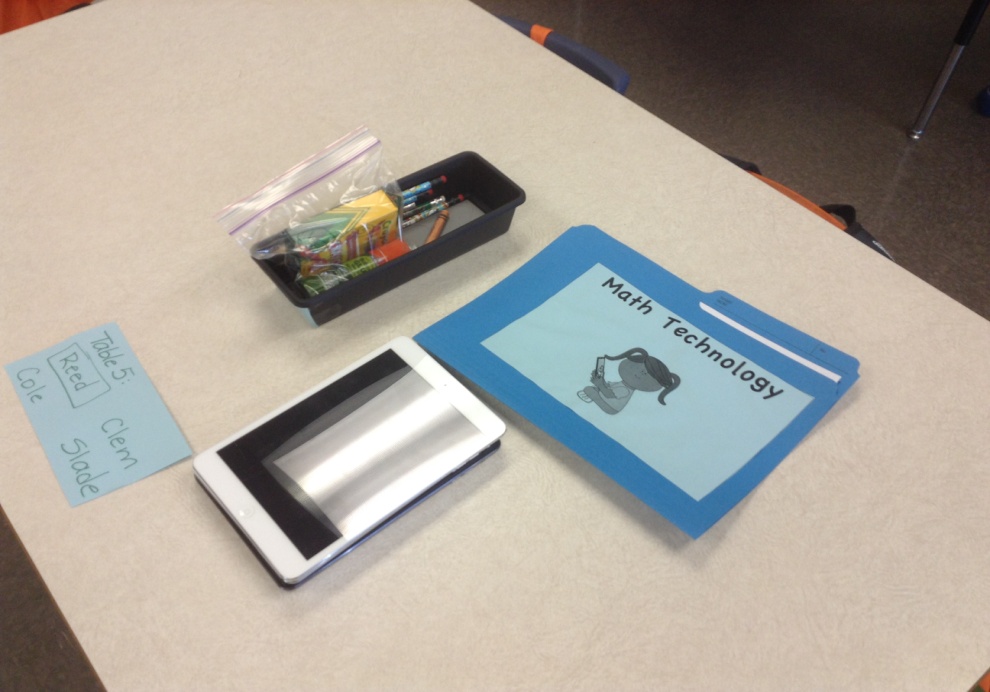 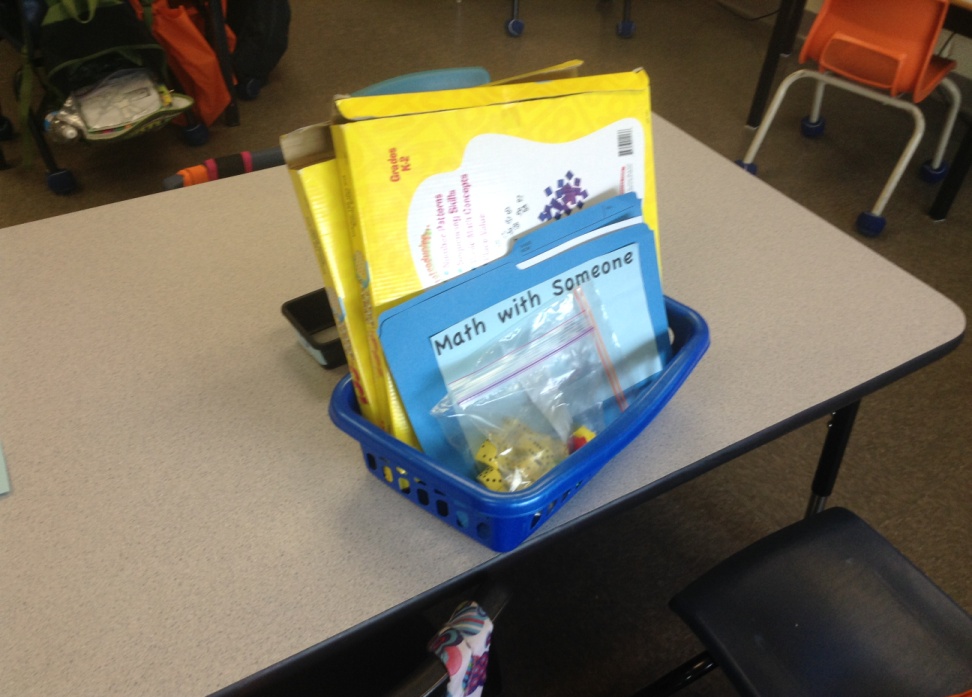 Our Findings
Our Findings:
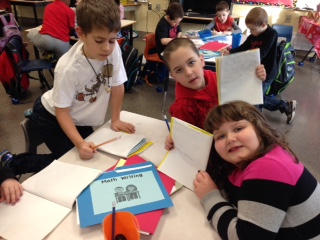 Students were more engaged
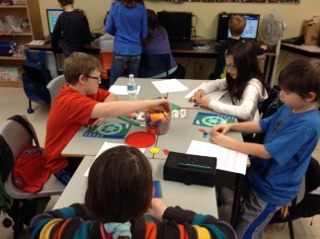 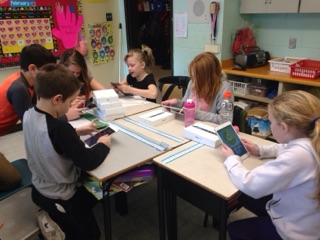 Our Findings:
A lot of positive and focused energy
“What game does our group play?”
“Miss, do we get to work with you today?”
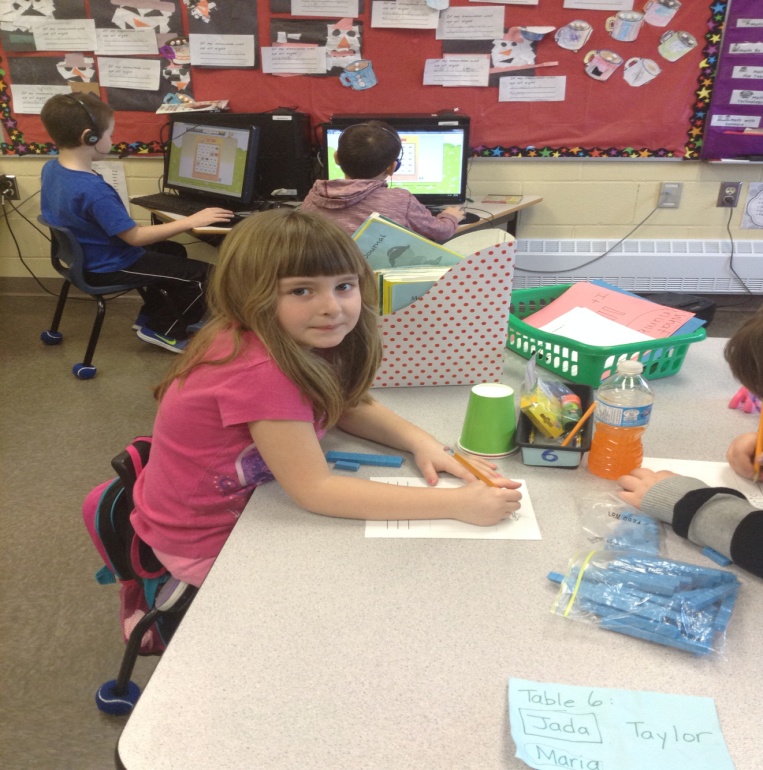 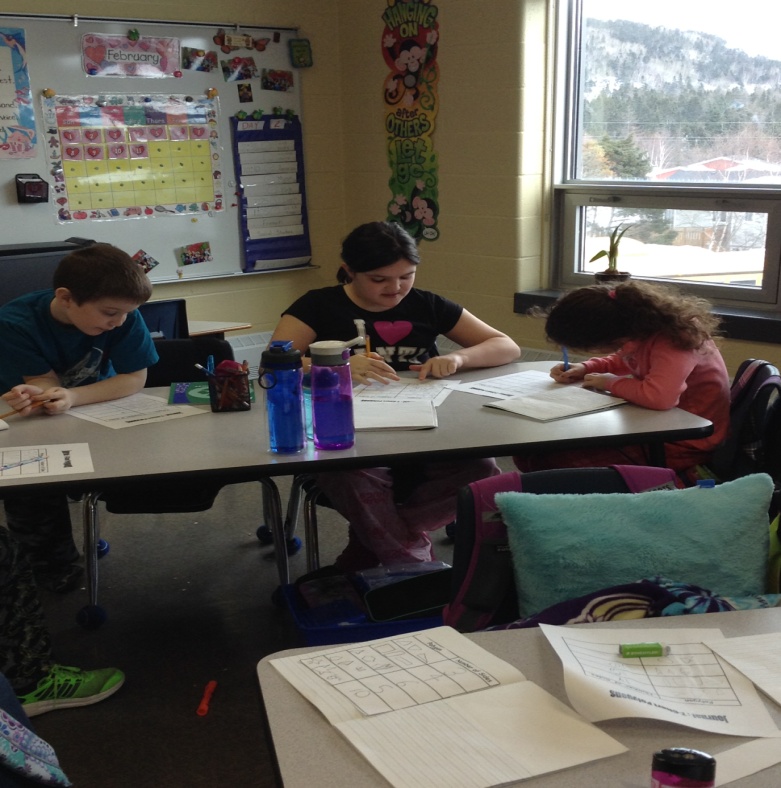 Our Findings:
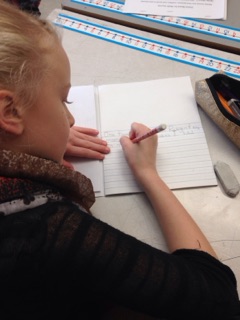 Journal entries
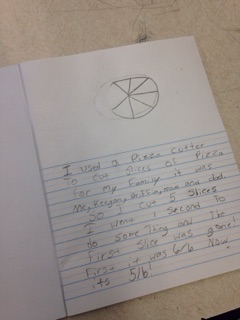 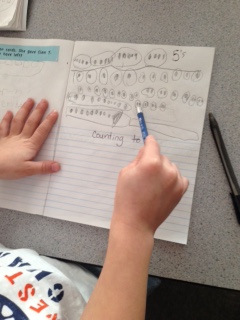 Our Findings:
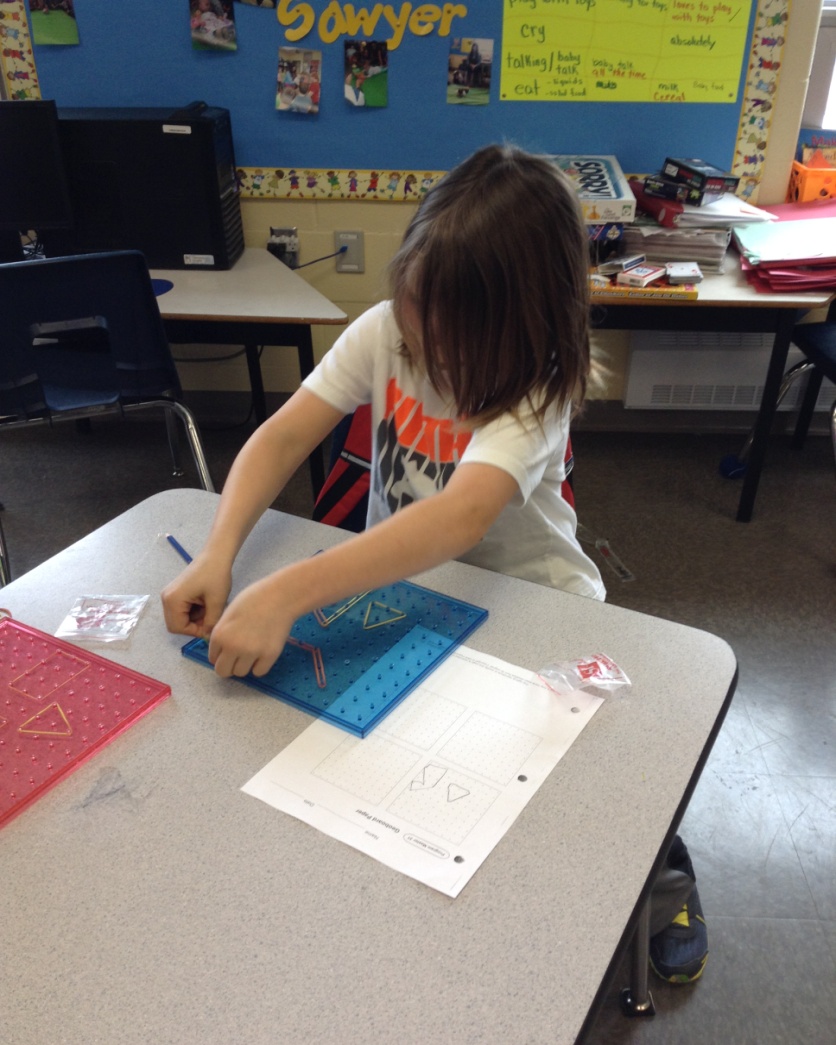 Math in Our Class
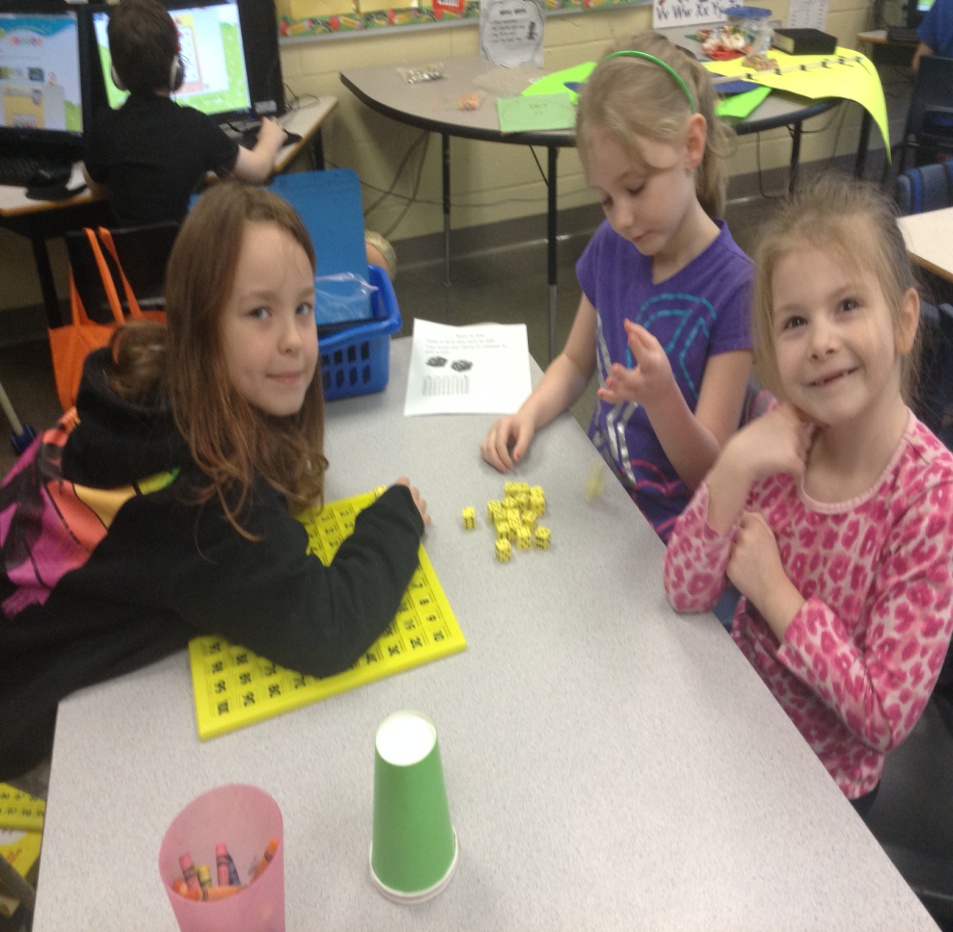 Our Findings:
Small group instruction allowed for students to get more one on one instruction from teacher
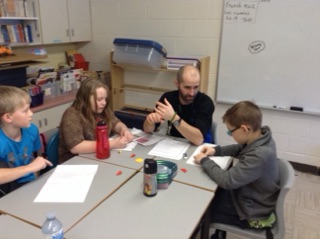 Personal Reflections
Personal Reflections:
After our first day, we felt excited about the project
I liked how we could work with our students more one on one
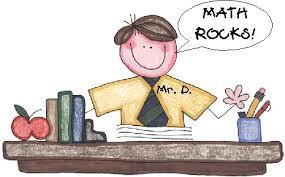 Personal Reflections:
I got to know my students more
My students didn’t mind doing the writing part of Math; before they acted like it was a chore
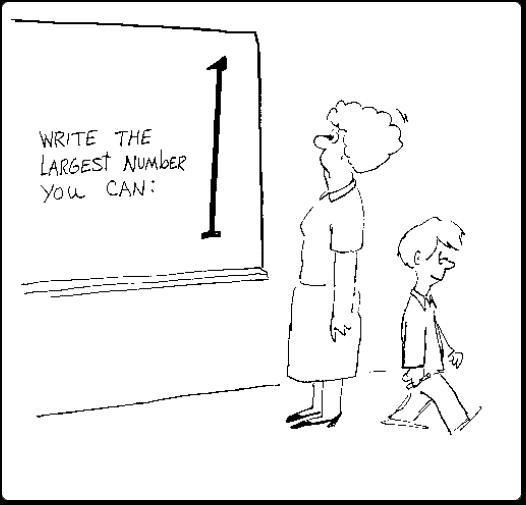 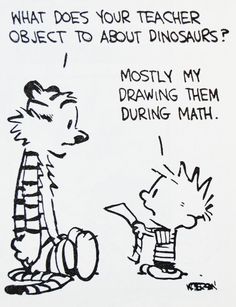 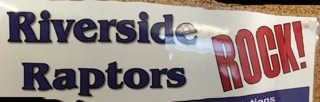